4.1.4
I can talk about my school schedule.
LA CLOCHETTE

1.  What do you do in choir class?
2. I sing a lot in choir class.
3.  What do you prefer to do in PE?
4.  I like to play soccer, but I play basketball often.
5.  Who is your favorite teacher?
6.  Why do you like your music class?
7.  Why don’t you like your socials studies class?
8.  Where is your science class?
science
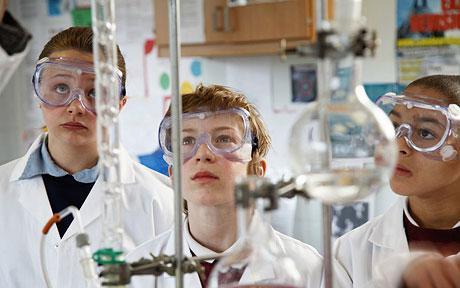 physique
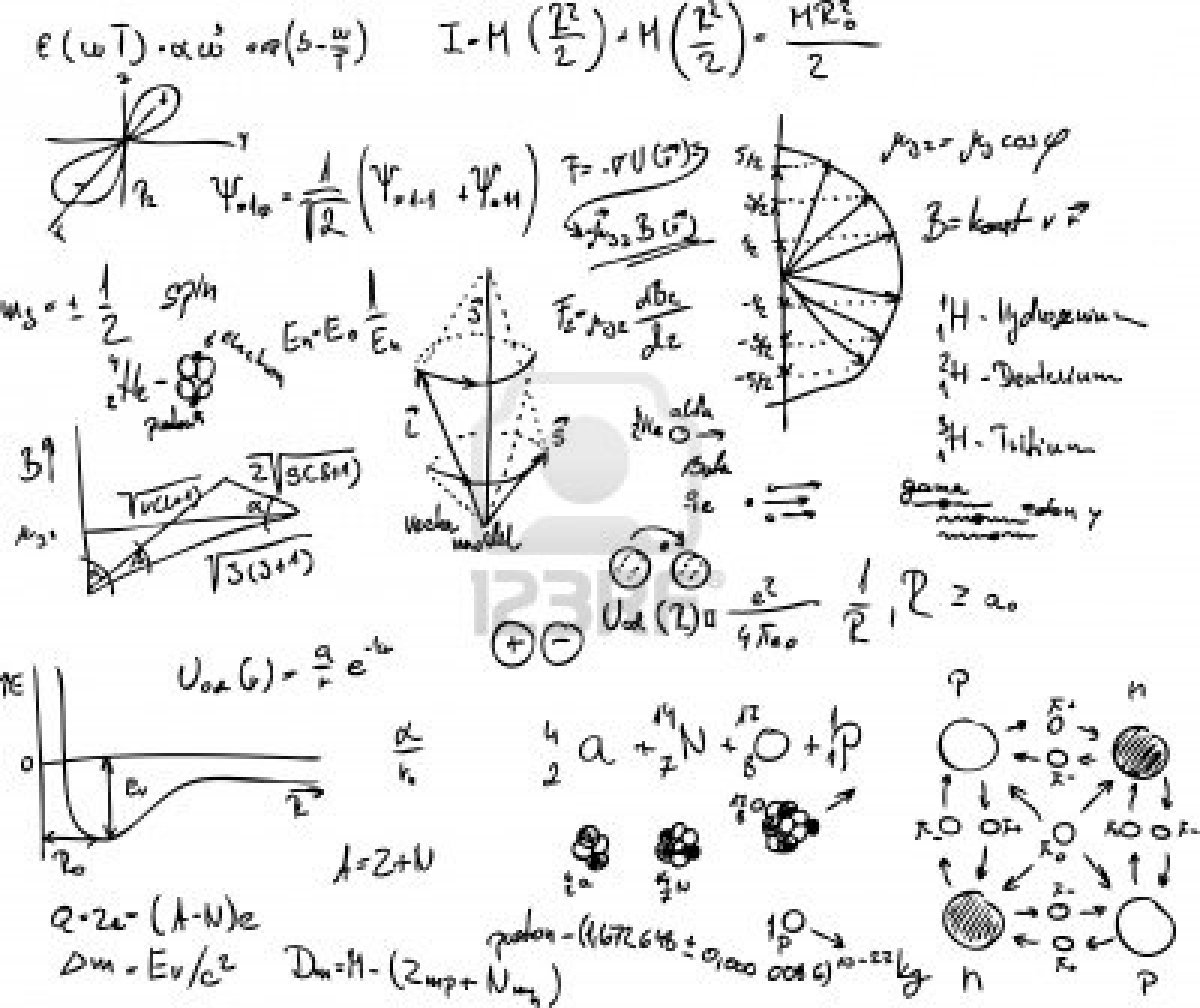 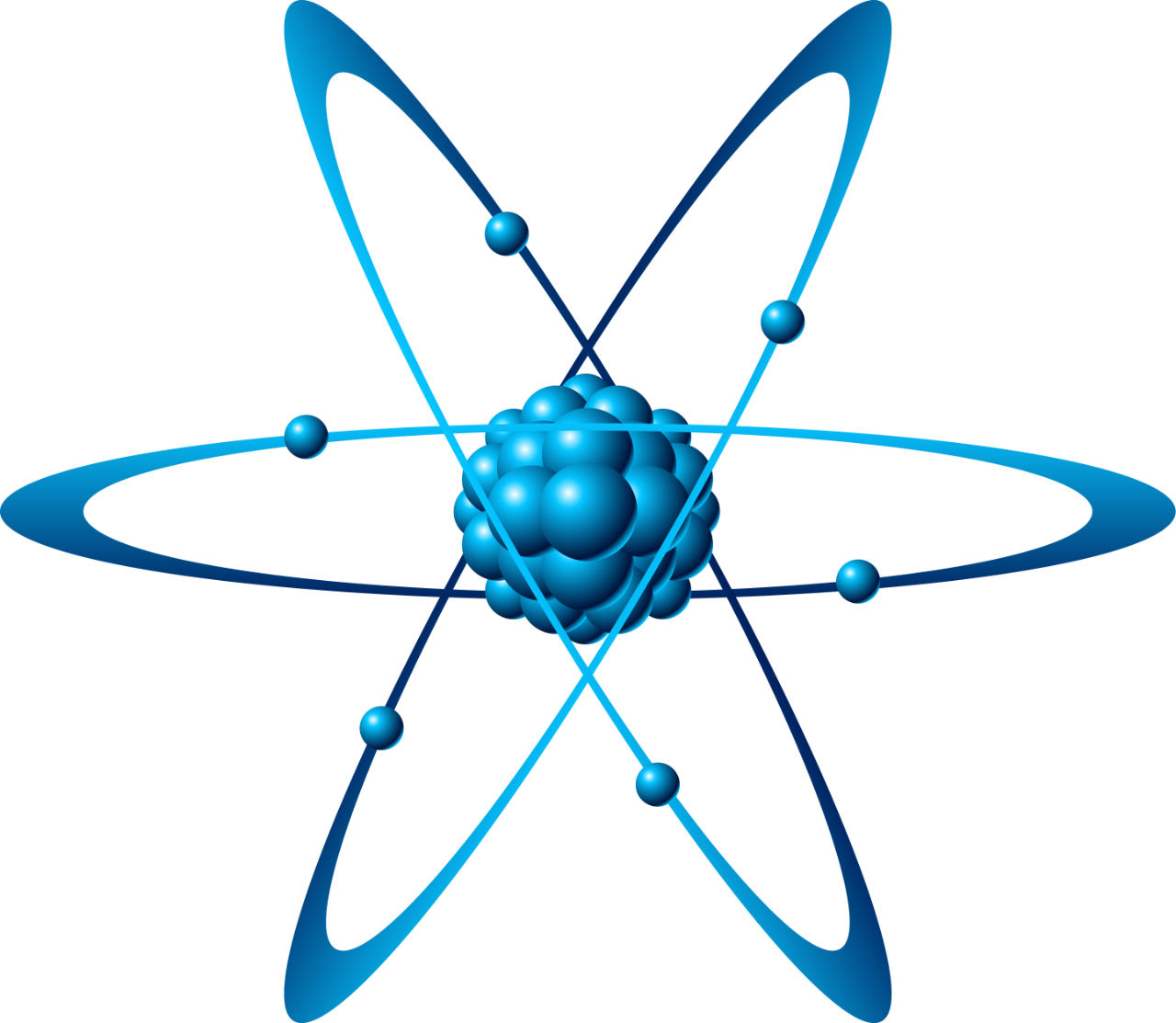 biologie
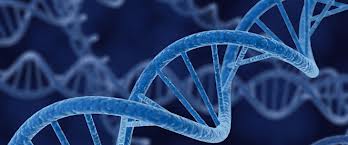 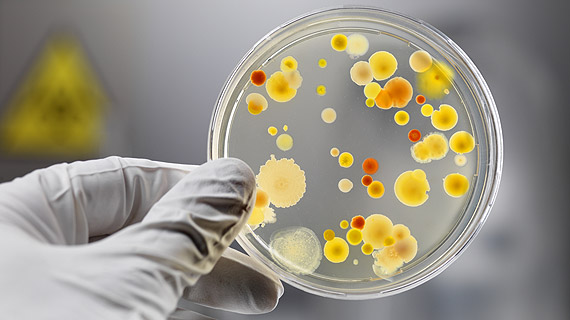 chimie
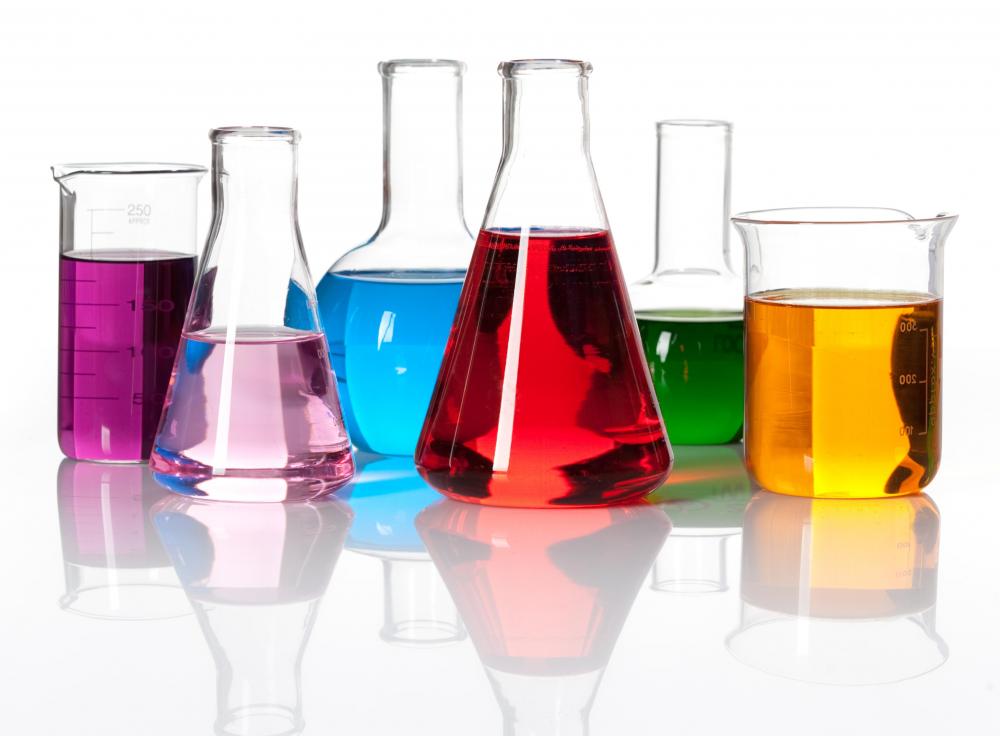 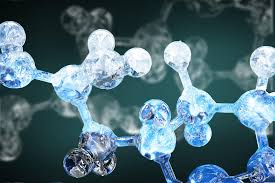 langue
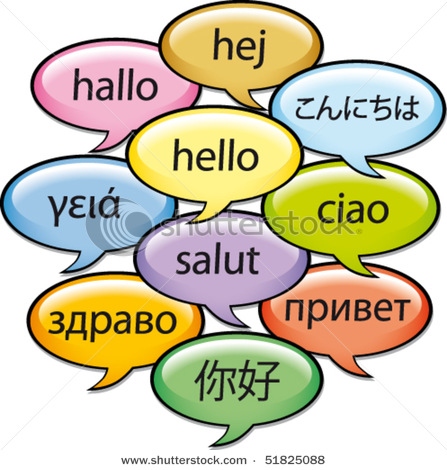 français
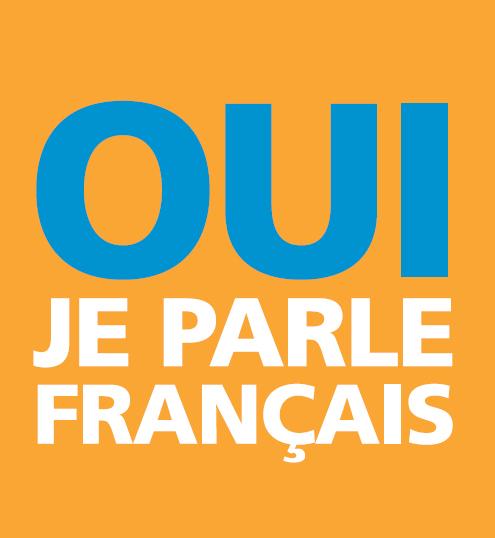 anglais
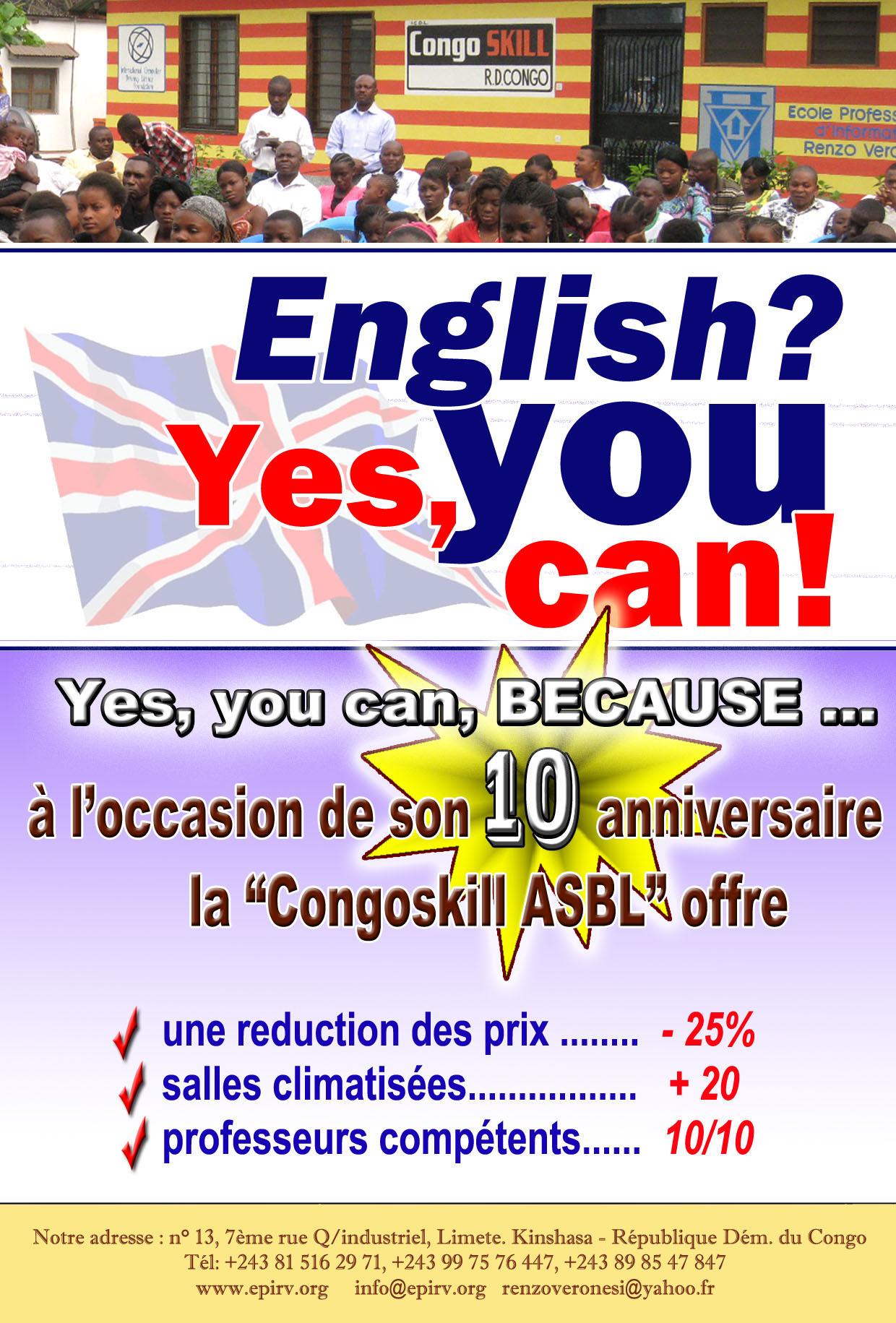 espagnol
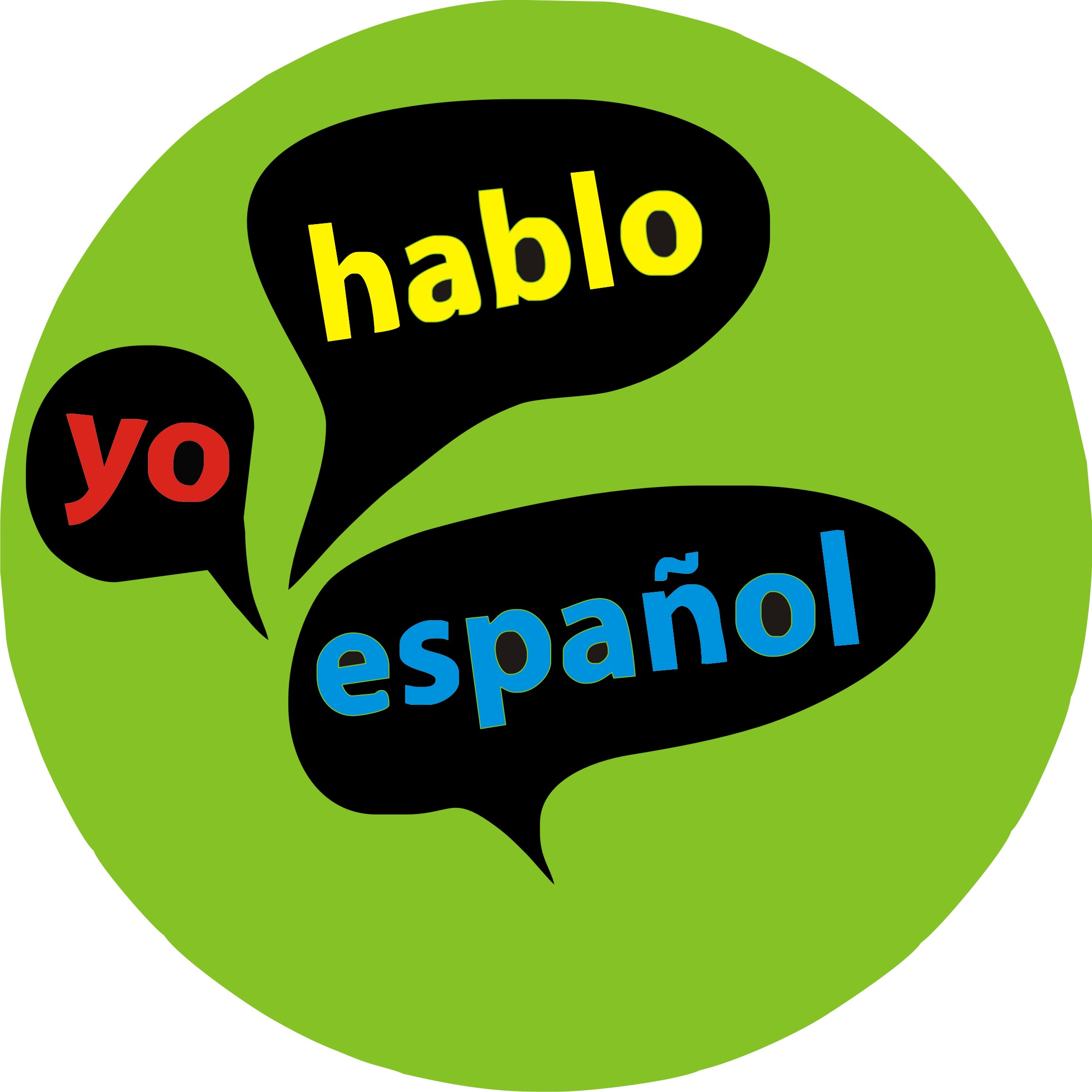 japonais
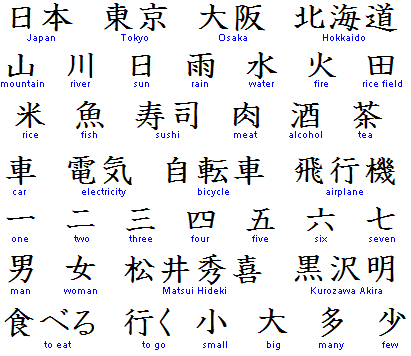 allemand
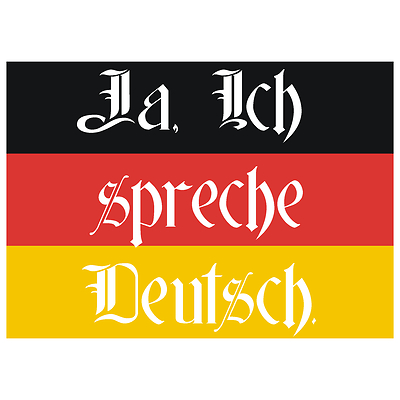 mathématiques / les maths
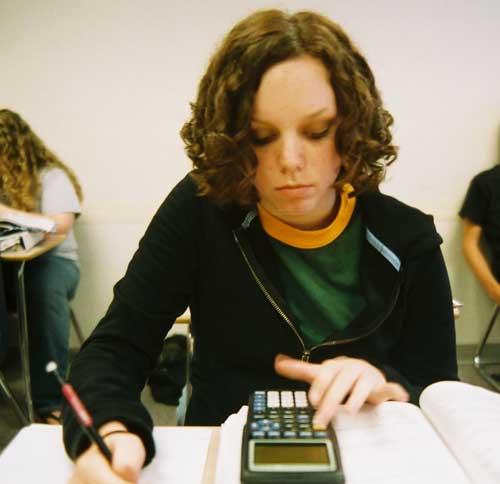 calcul
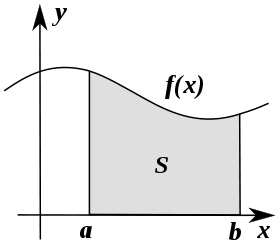 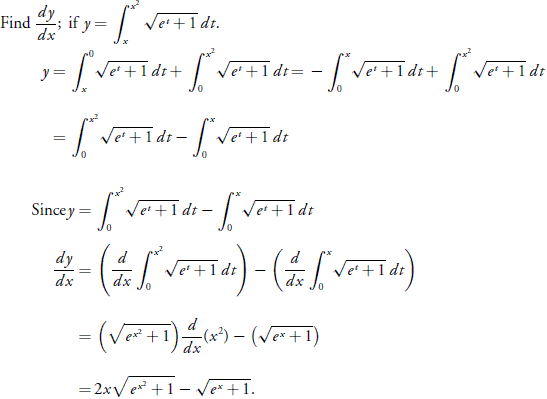 algèbre
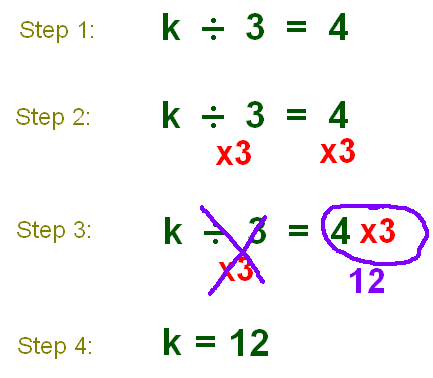 géométrie
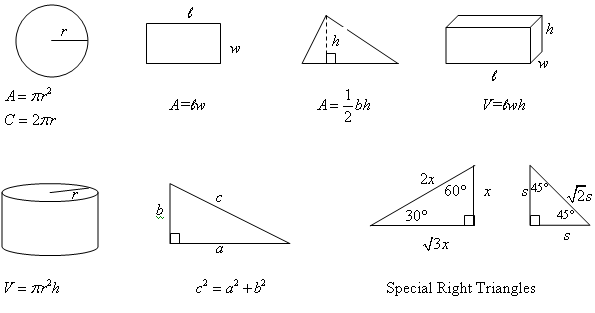 santé
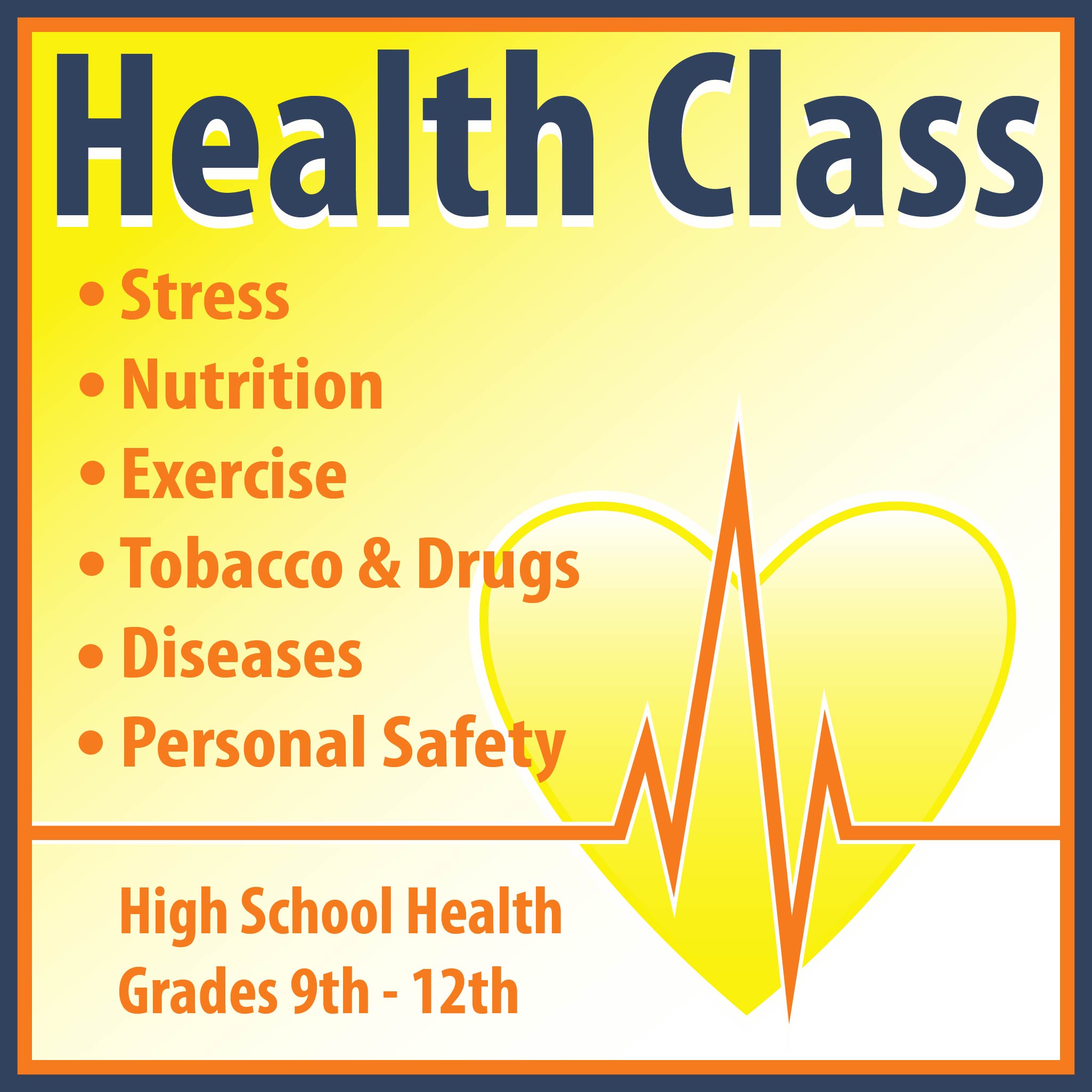 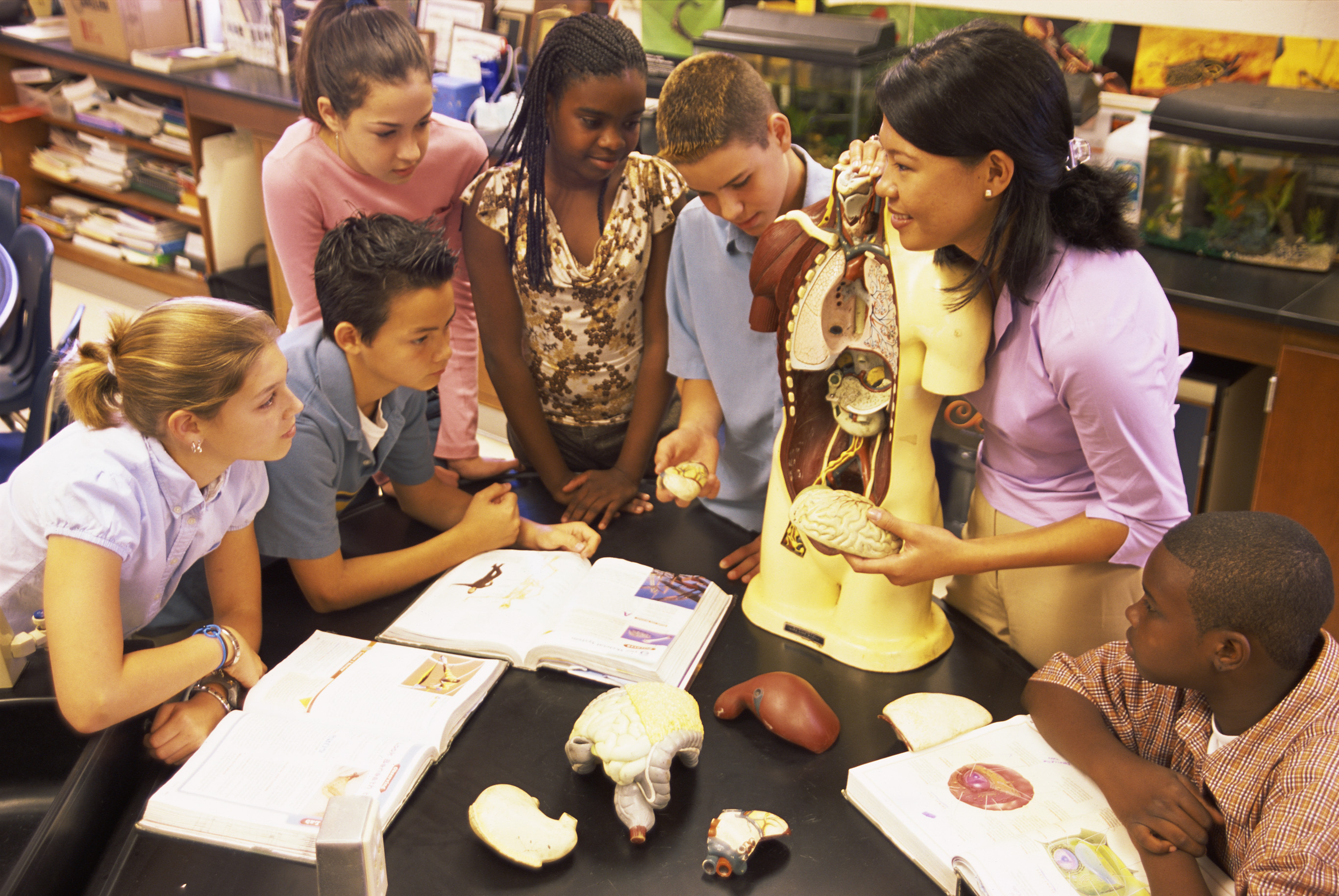 informatique
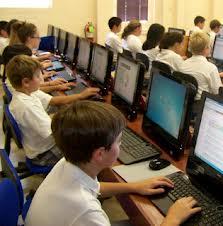 éducation physique
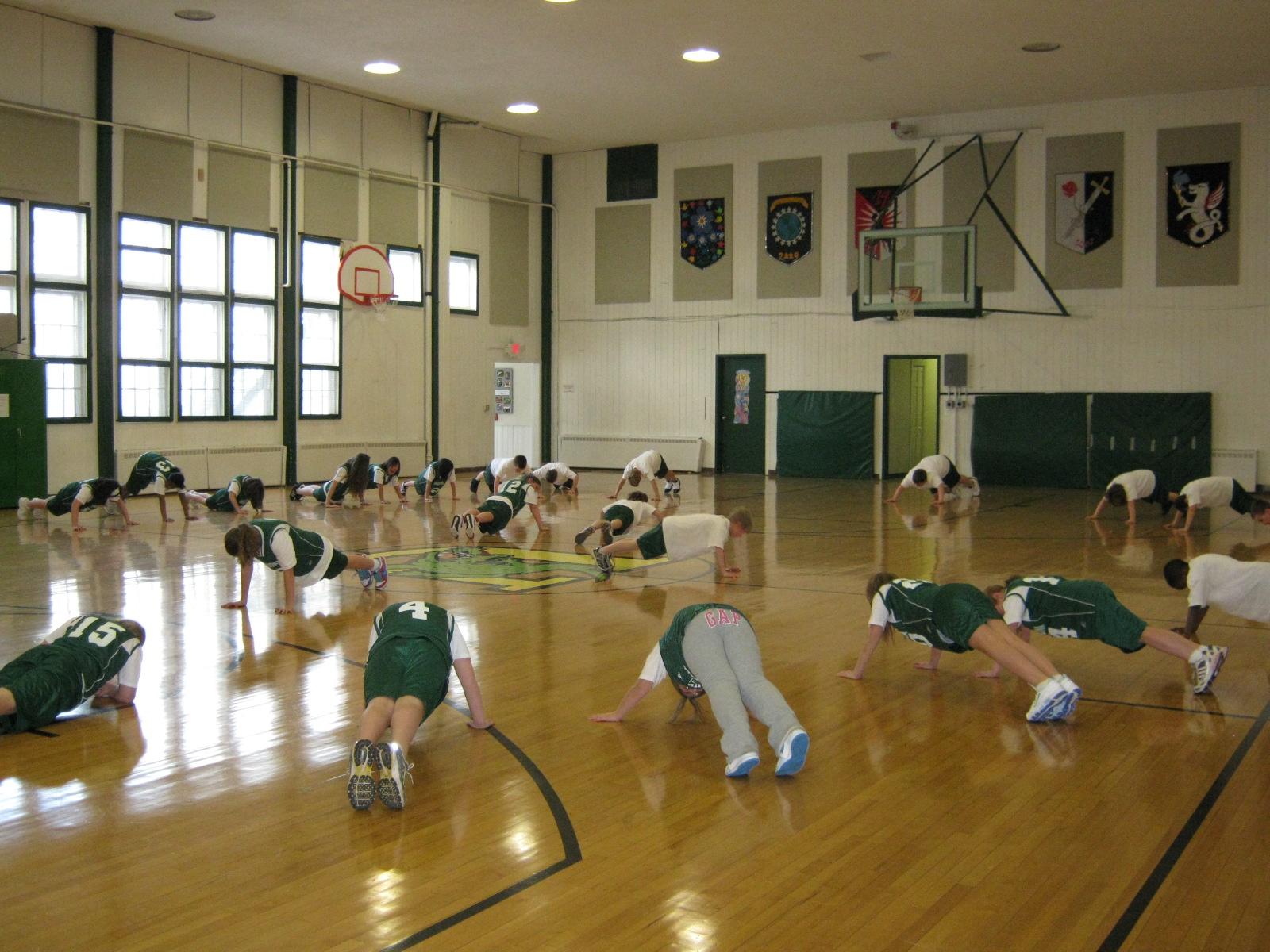 art
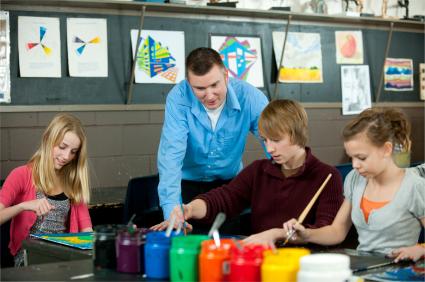 histoire
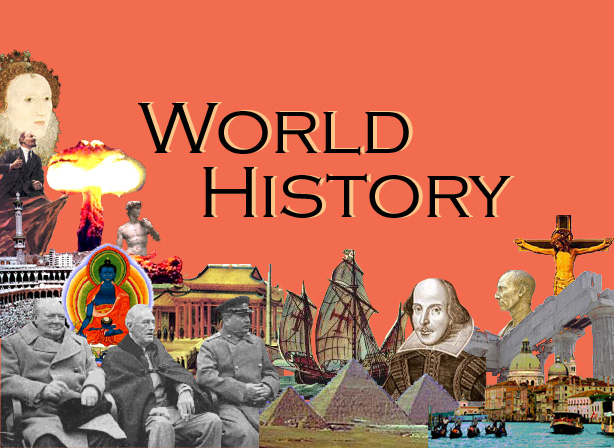 gouvernement
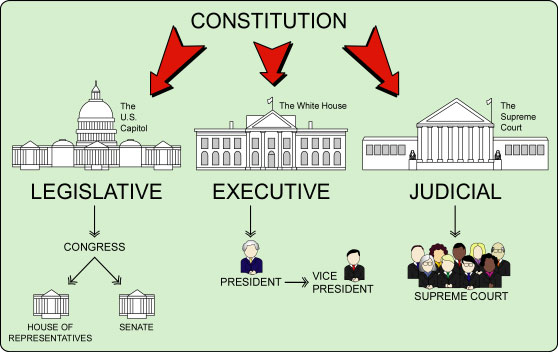 musique
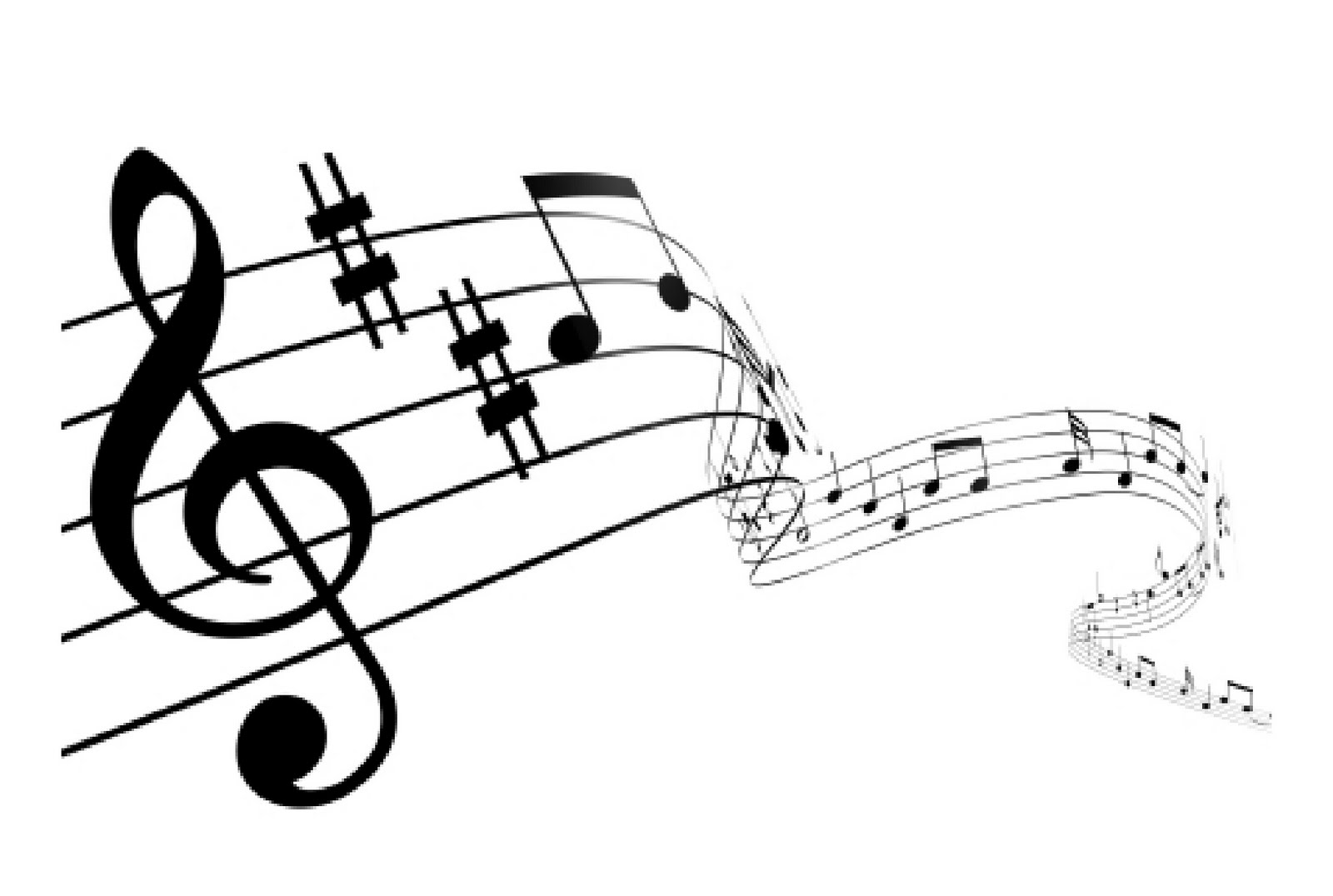 fanfare
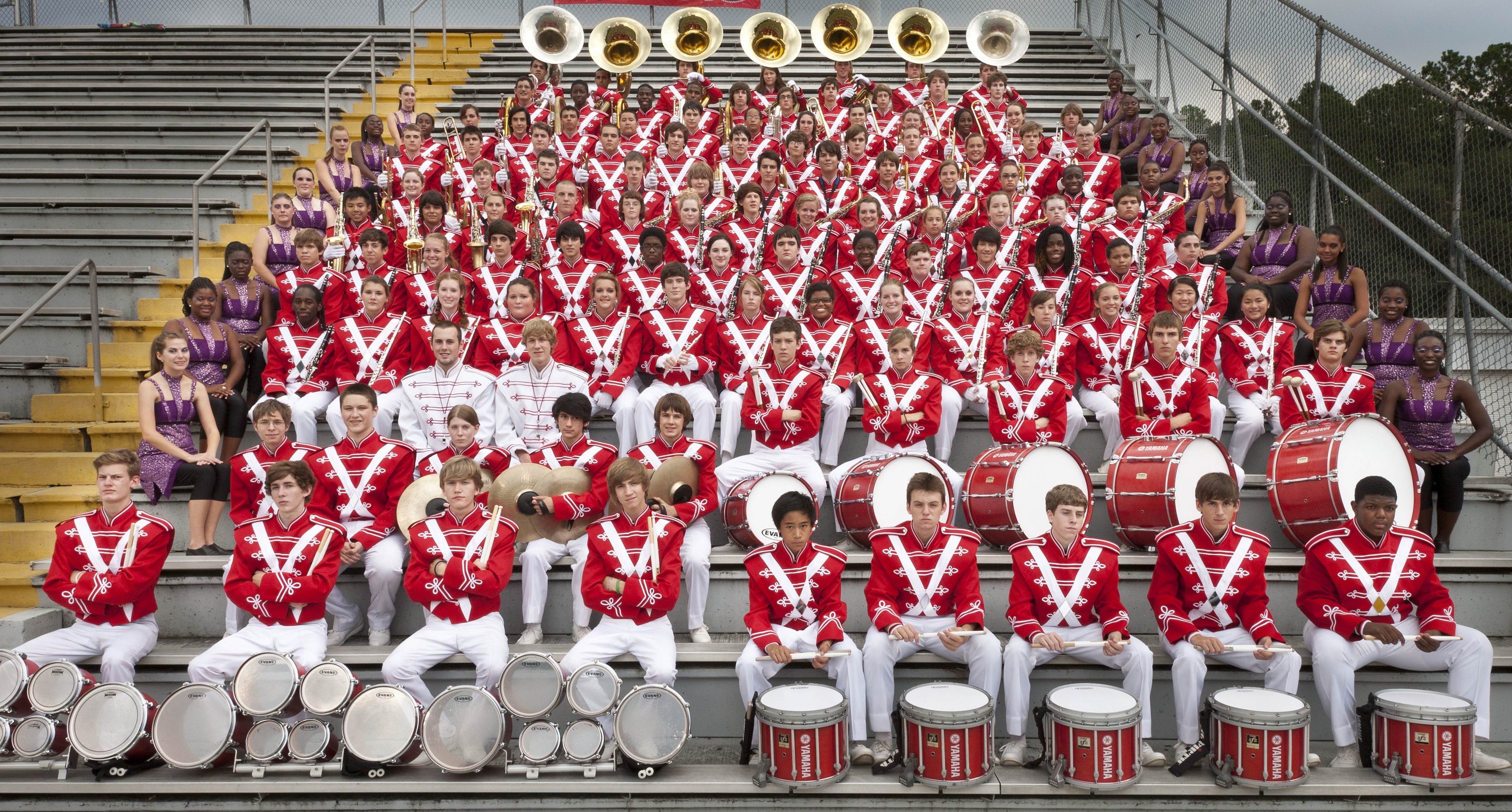 orchestre
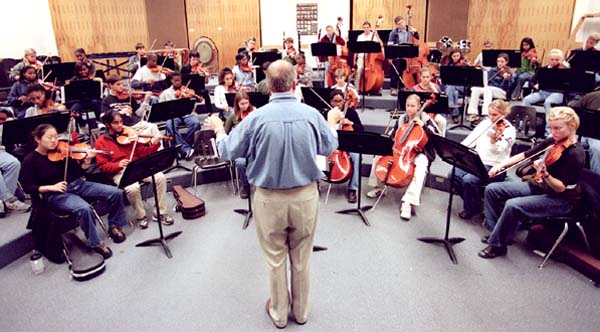 chorale
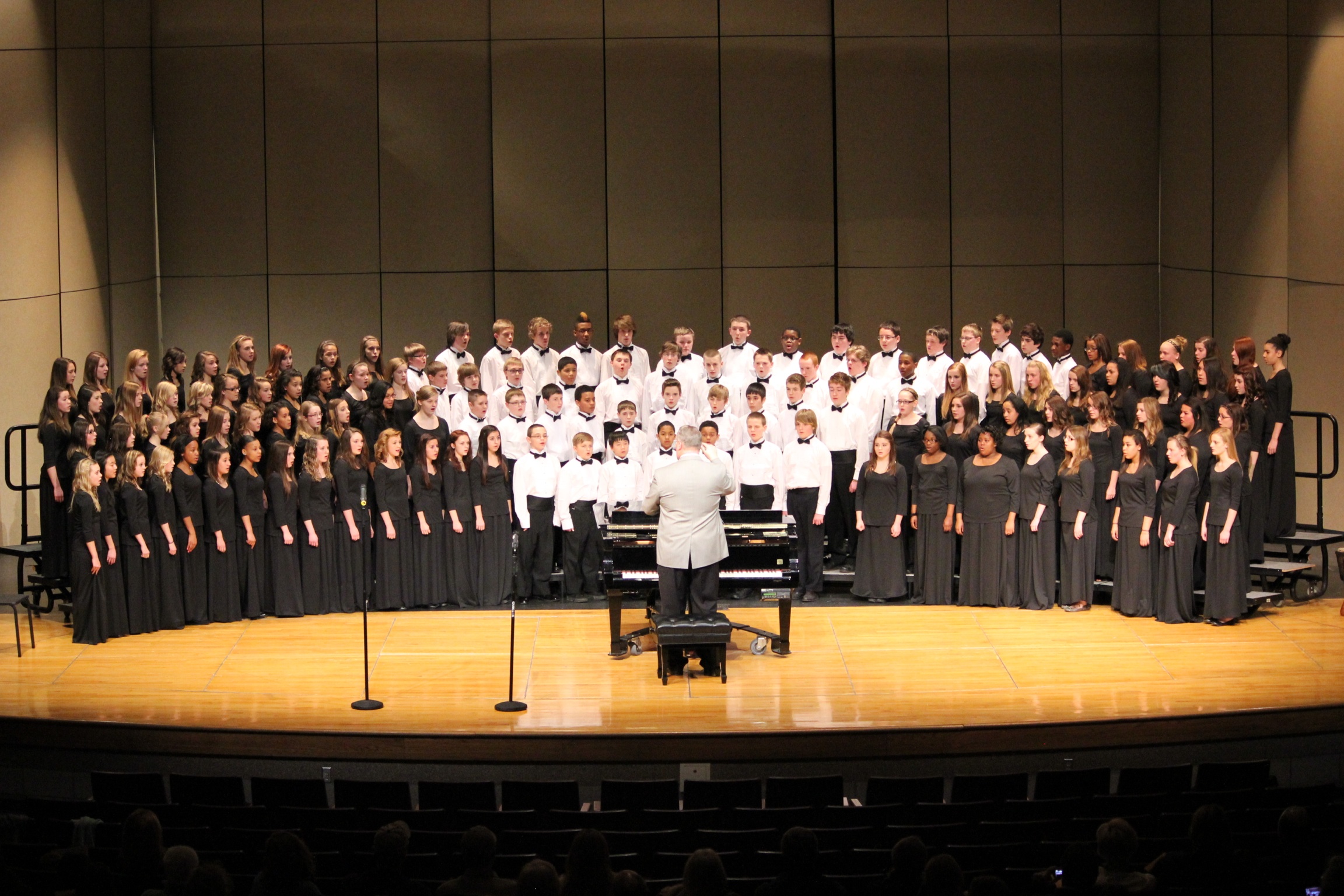 drame
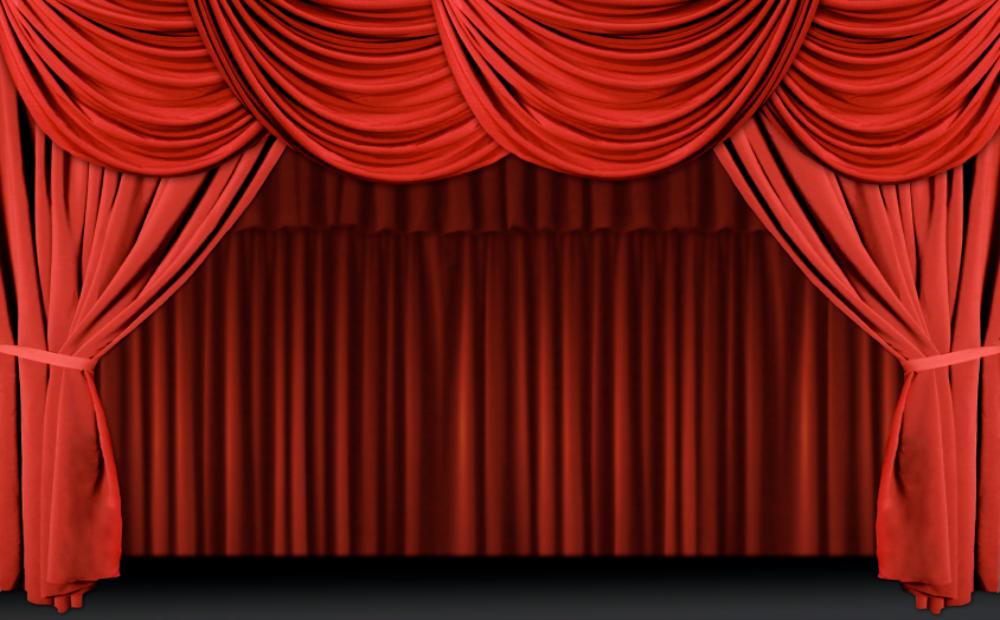 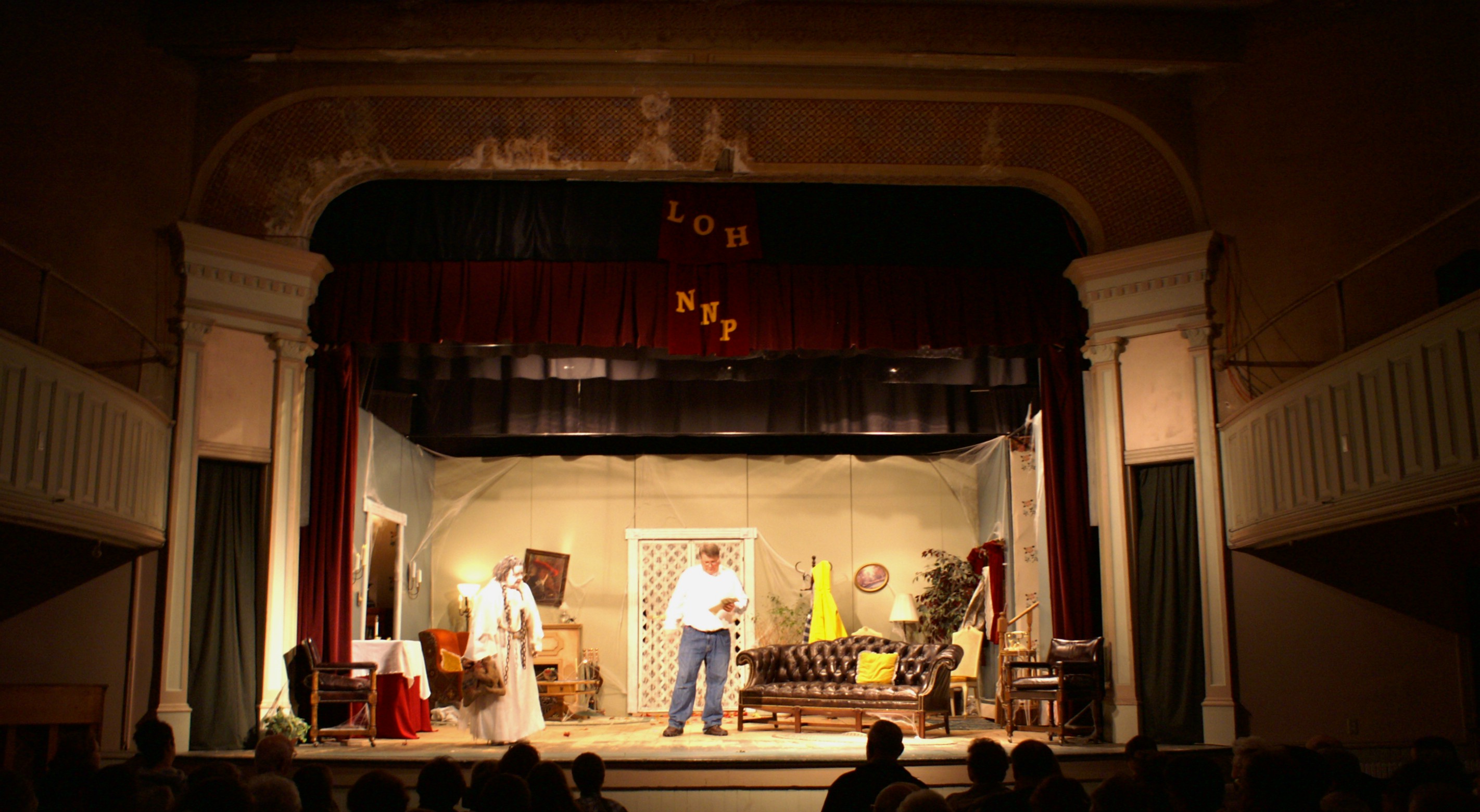 Sophie, quels cours est-ce qu’elle a?A quelle heure?Qu’est-ce qu’elle fait en cours de…?
Qu’est-ce que tu fais en classe de…?
Exemple:
En classe de français, je parle français.  Je ne parle pas anglais!  J’écoute Madame.  Je regarde le tableau. J’étudie le vocabulaire.

En classe de ________, je…
Quels cours est-ce que tu as ?			
J’ai un cours de…

A quelle heure commence le cours de….			
Il commence à…
 
A quelle heure termine le cours de….			
Il termine à…

Comment est ton cours de …?
Mon cours de _______ est…..

Qu’est-ce que tu fais en cours de…?
Je …

Quel est ton cours préféré?  Pourquoi?
Mon cours préféré est ______ parce que …

A quelle heure est-ce que tu déjeunes?			
Je déjeune à…
  
Qui est ton professeur préféré? Pourquoi?			
Mon professeur préféré est _______ parce que…
Une Pratique!
Ecrivez une description de 1 prof.

Exemple: M. Costello
Il n’est pas très grand mais il est intelligent.  Il a les cheveux bruns et les yeux verts.  Il est dynamique et un peu mechant.  Il aime bien parler et voyager.  Il habite en Californie.  Il ne chante pas en classe.
Guess Who?
Partner 1:  Choose one of your teachers.  Describe him/her to your partner in French, using the suggested types of sentences.

Partner 2:  Look at the pictures and choose the right teacher.

Swap roles and try again!
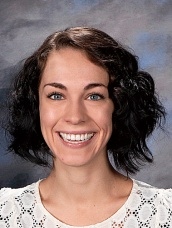 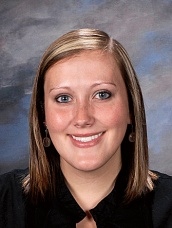 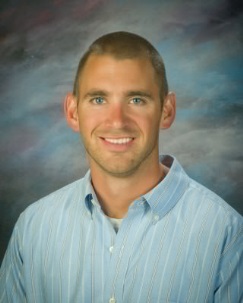 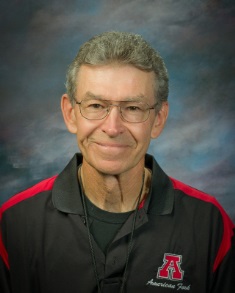 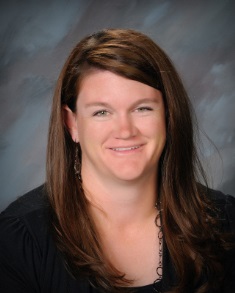 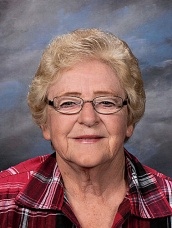 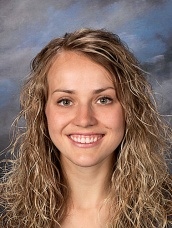 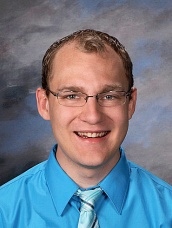 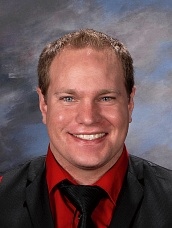 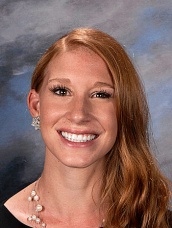 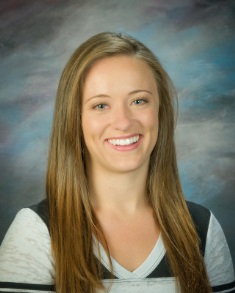 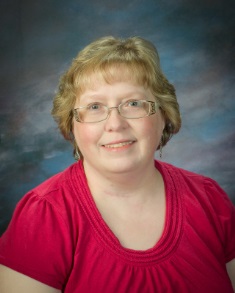 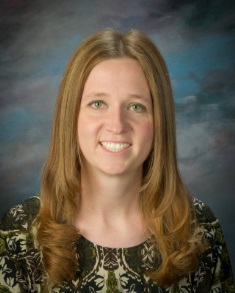 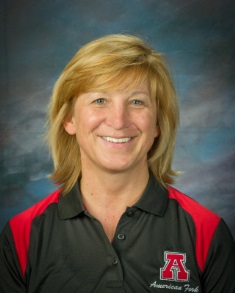 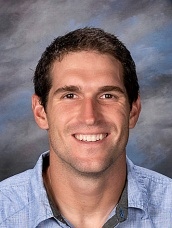 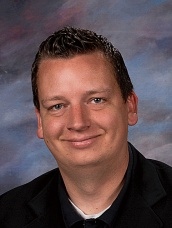 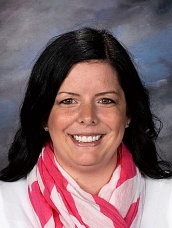 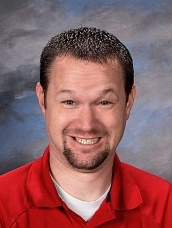 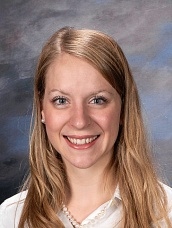 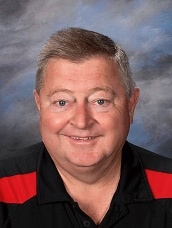 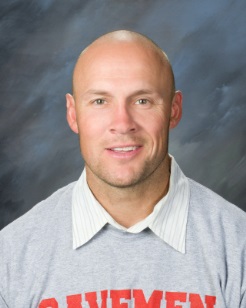 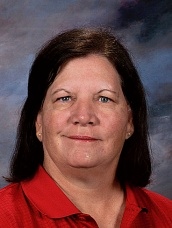 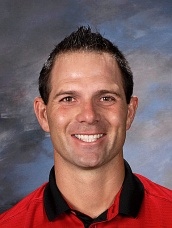 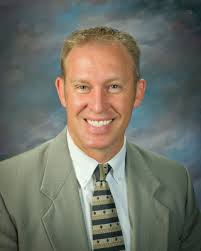 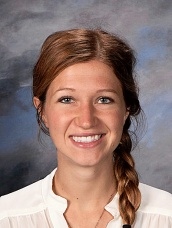 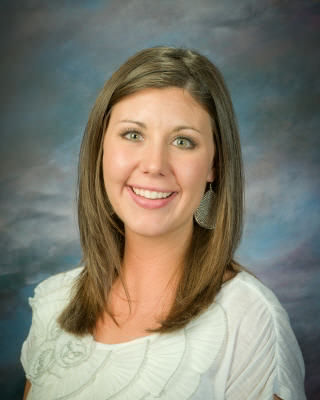 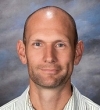 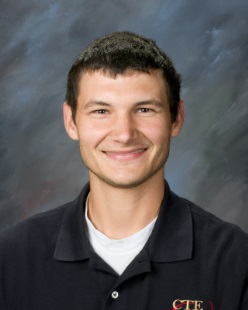 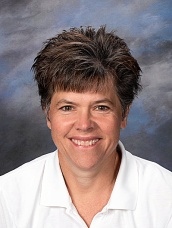 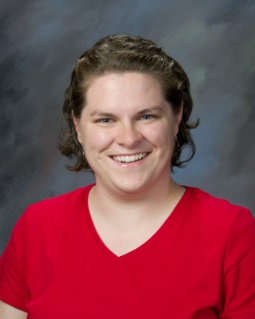 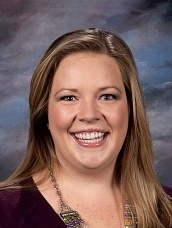 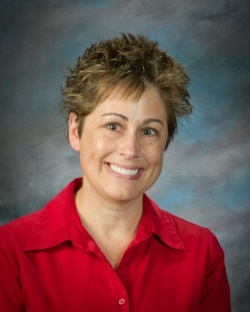 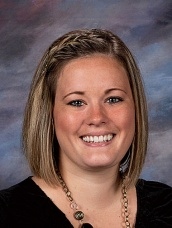 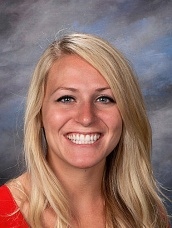 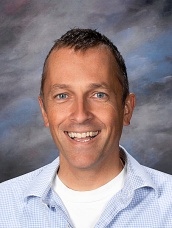 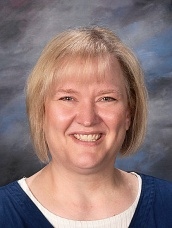 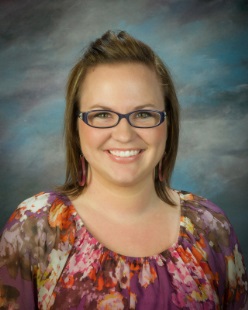 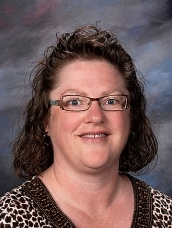 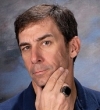 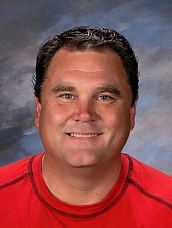 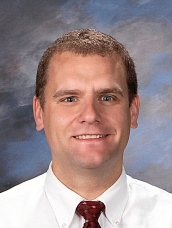 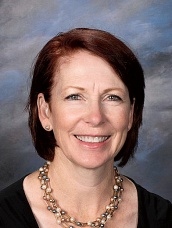 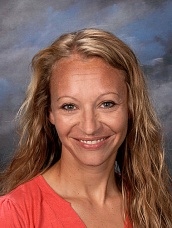 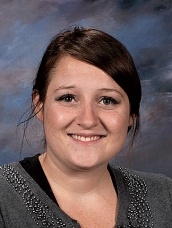 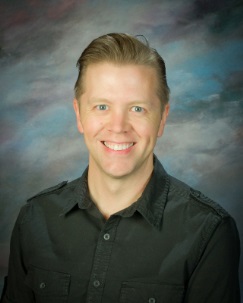 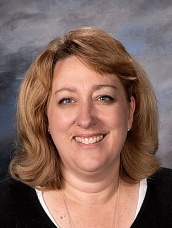 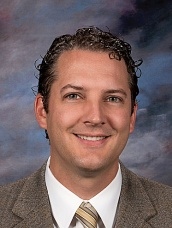 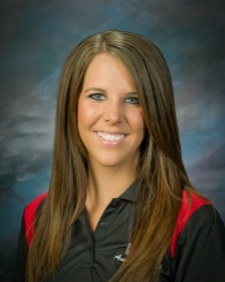 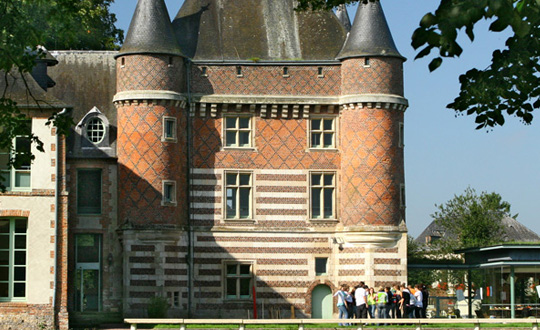 Unit 4
https://www.youtube.com/watch?v=pcHIpdi_LHM
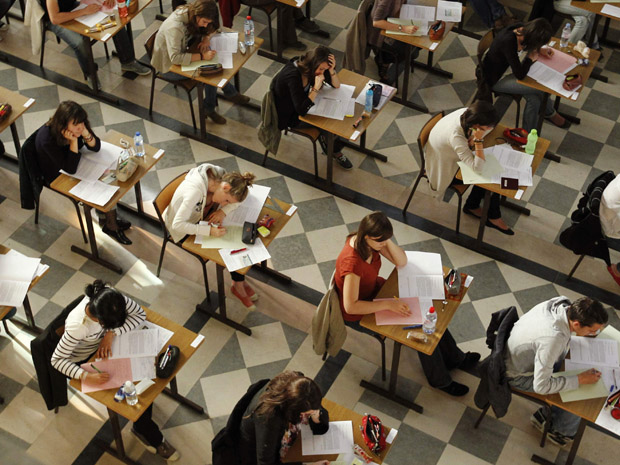 Ma vie à l’école
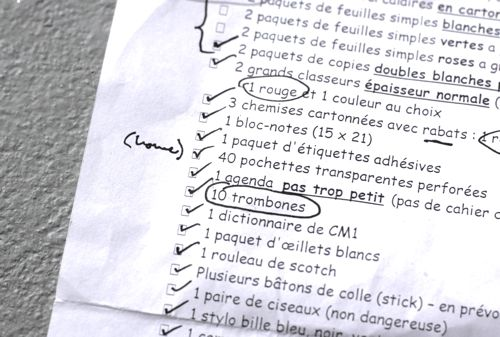 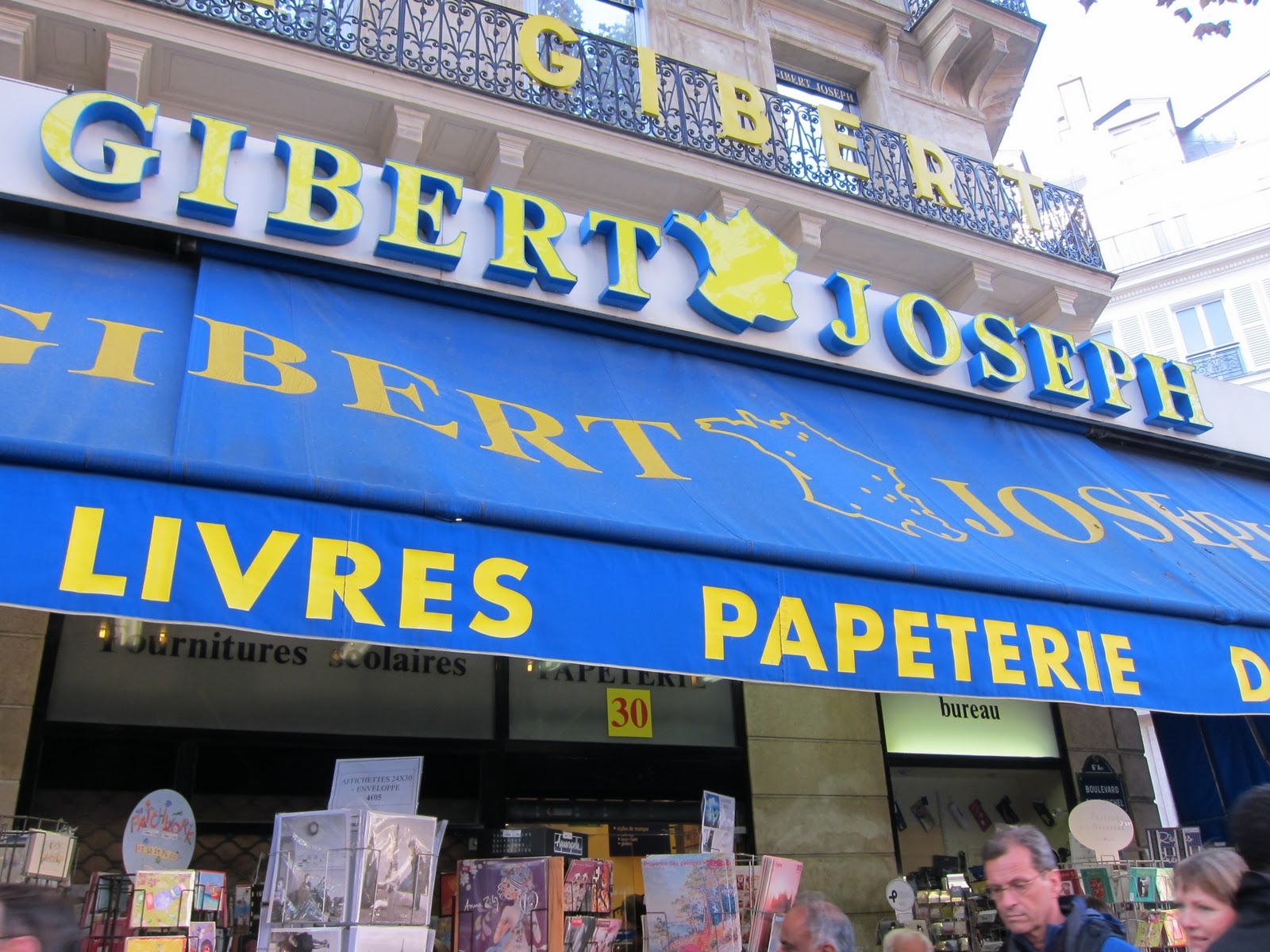 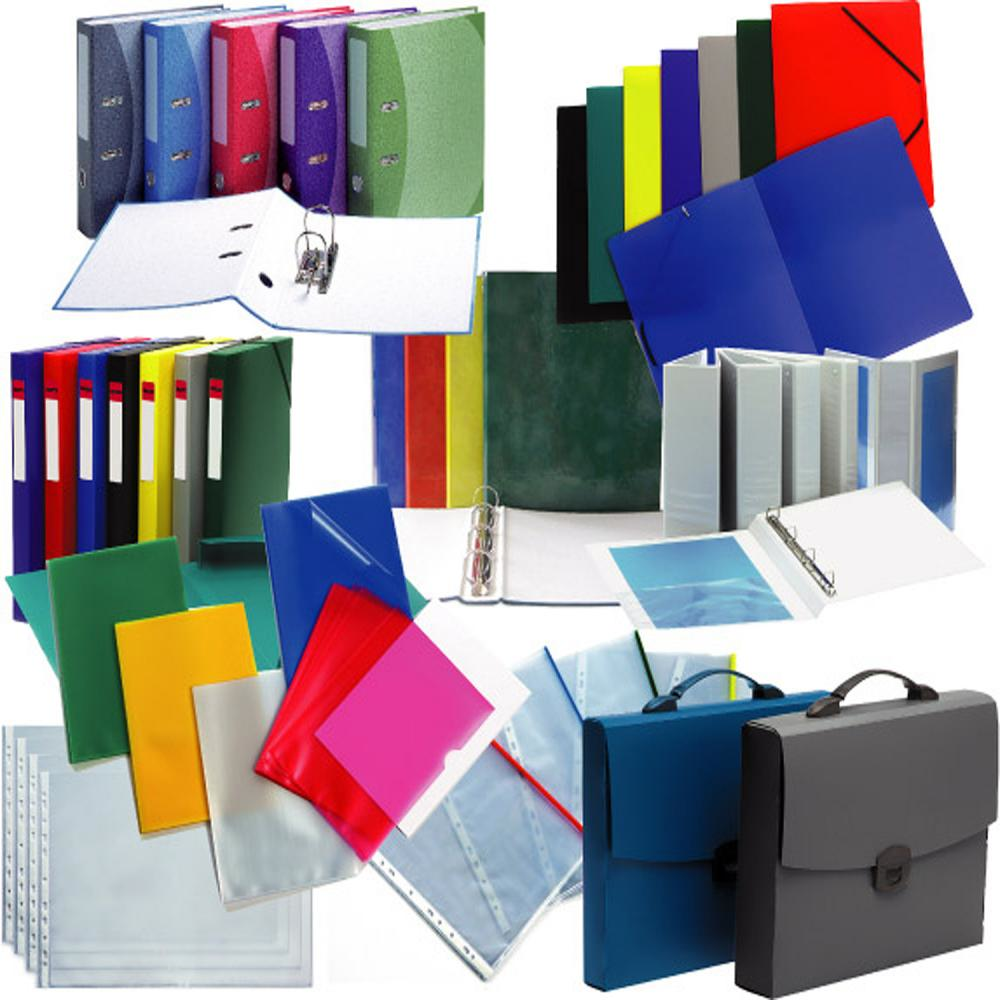 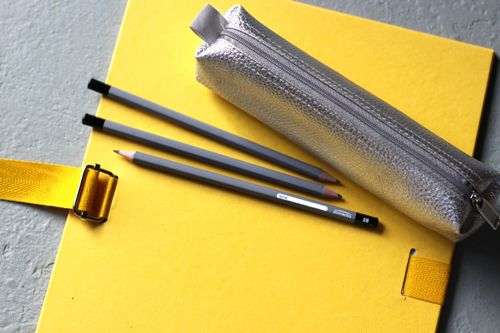 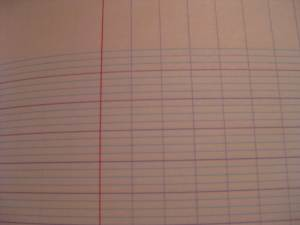 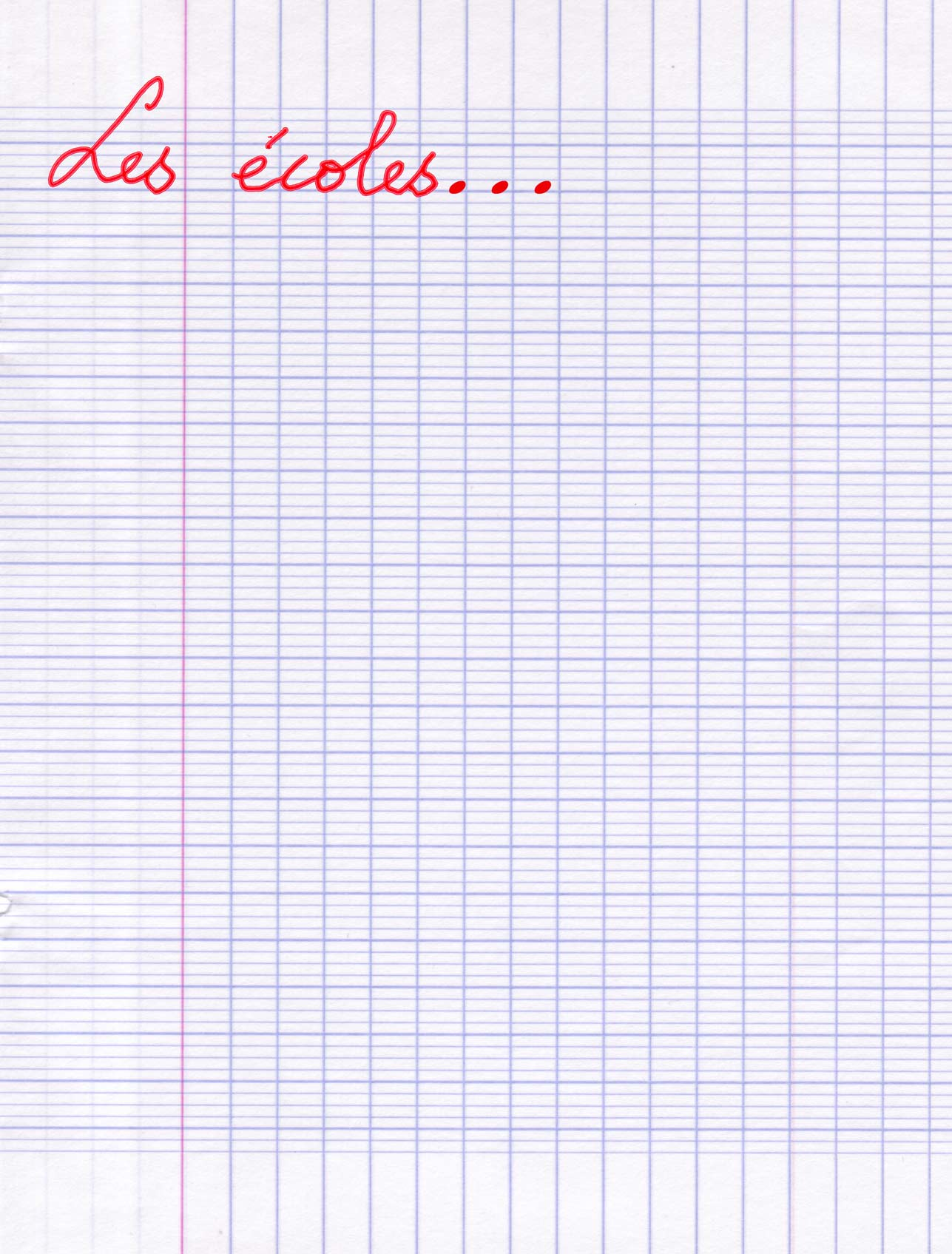 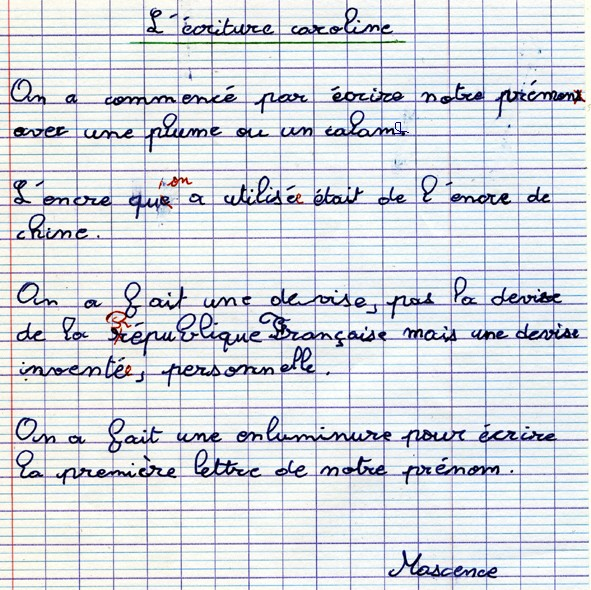 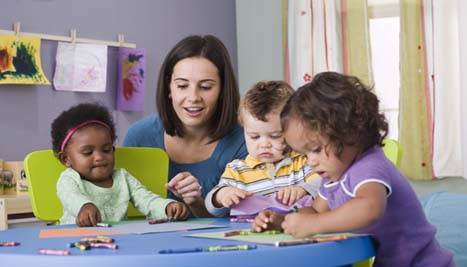 maternelle
École élémentaire
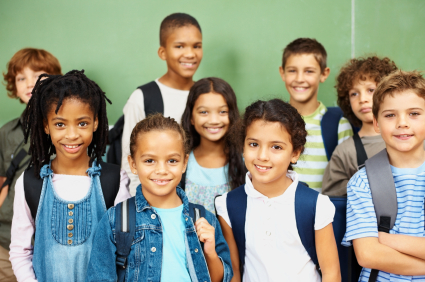 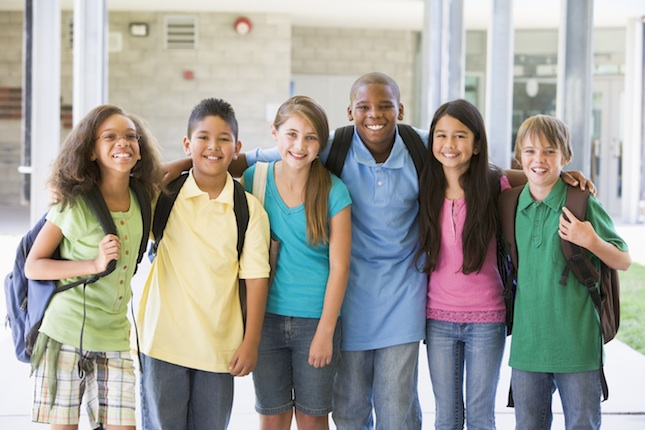 Collège
Lycée
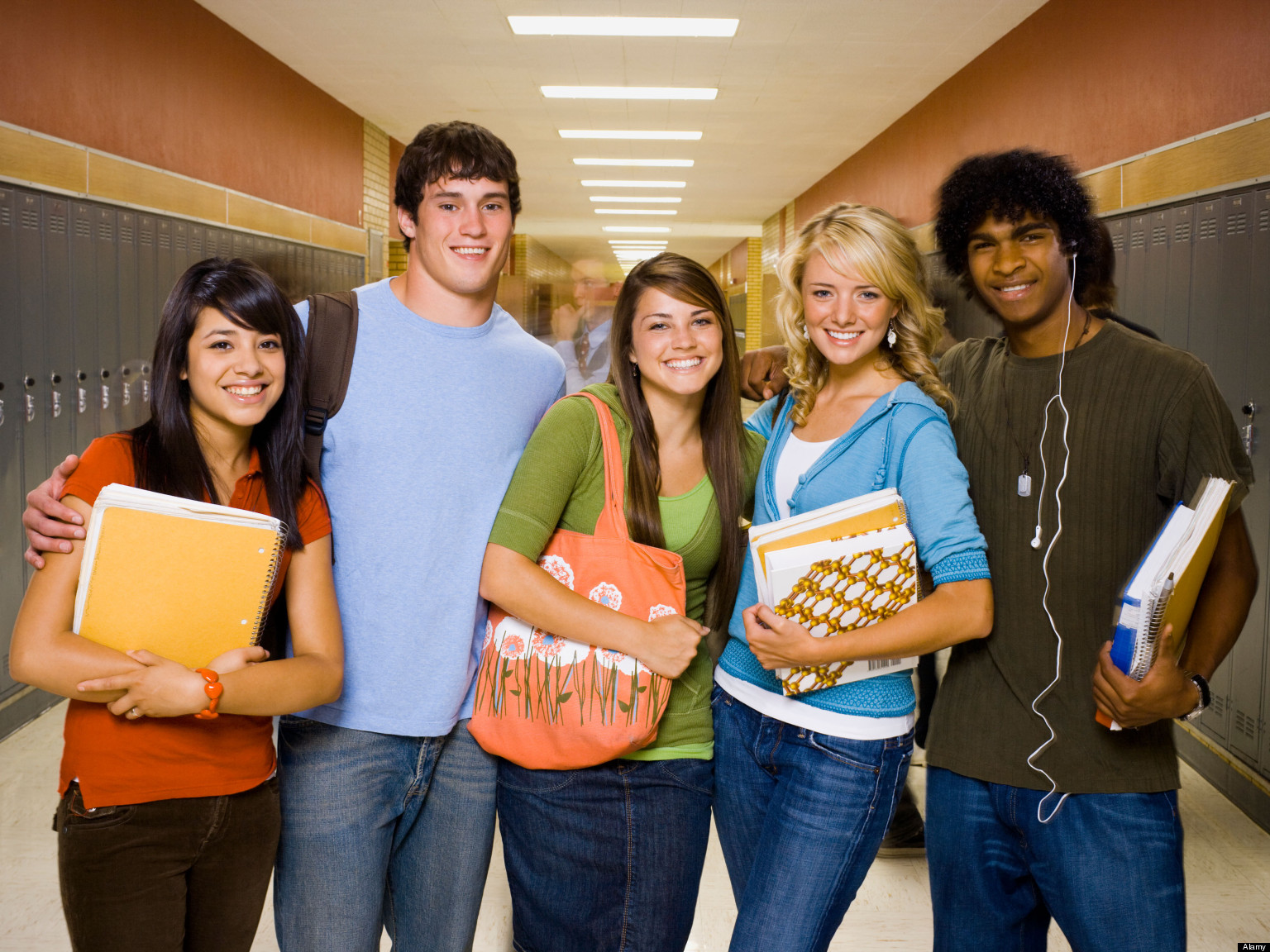 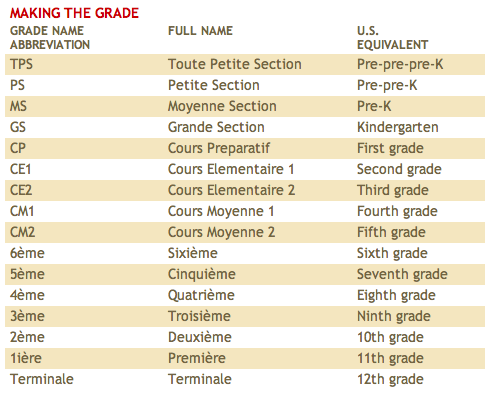 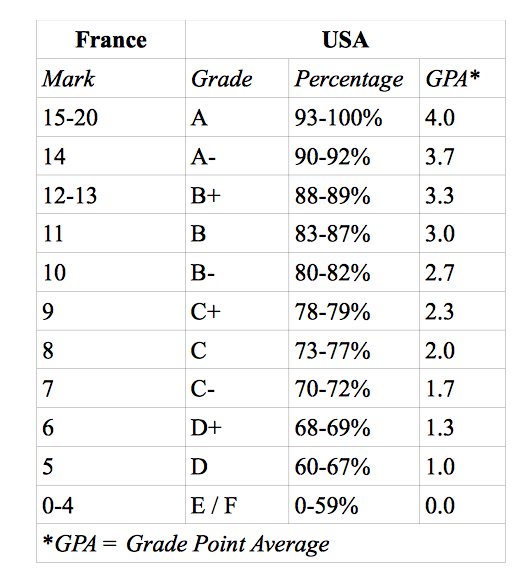 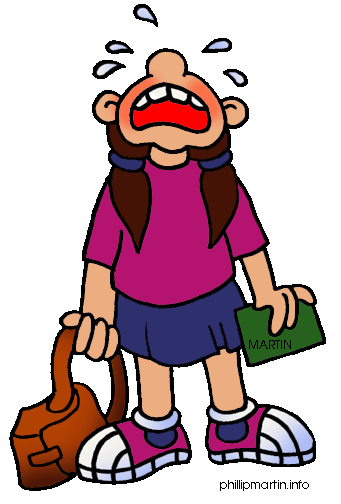 La rentrée
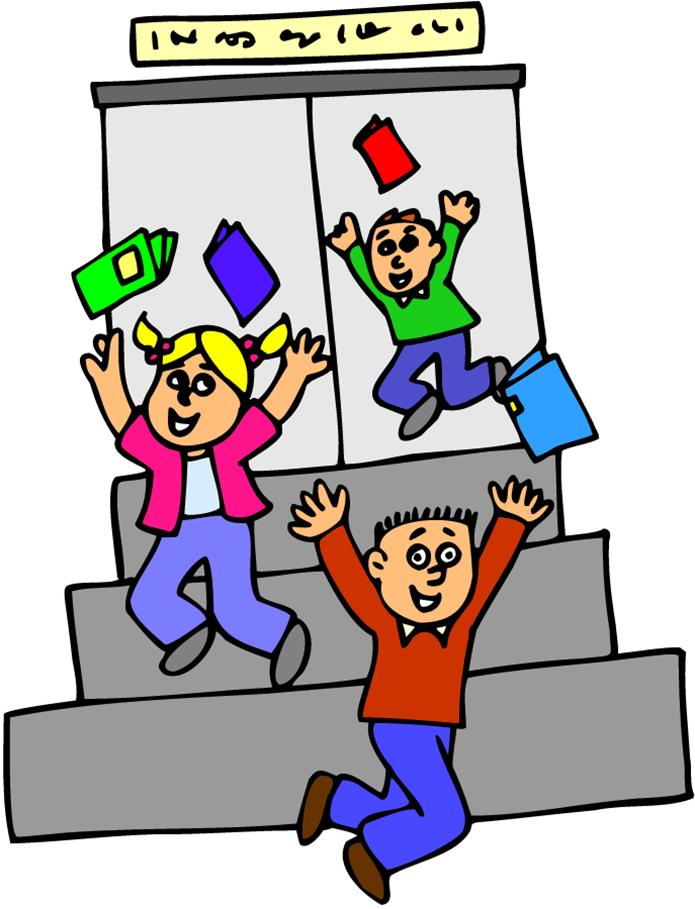 Les grandes 
vacances
L’empoi du temps
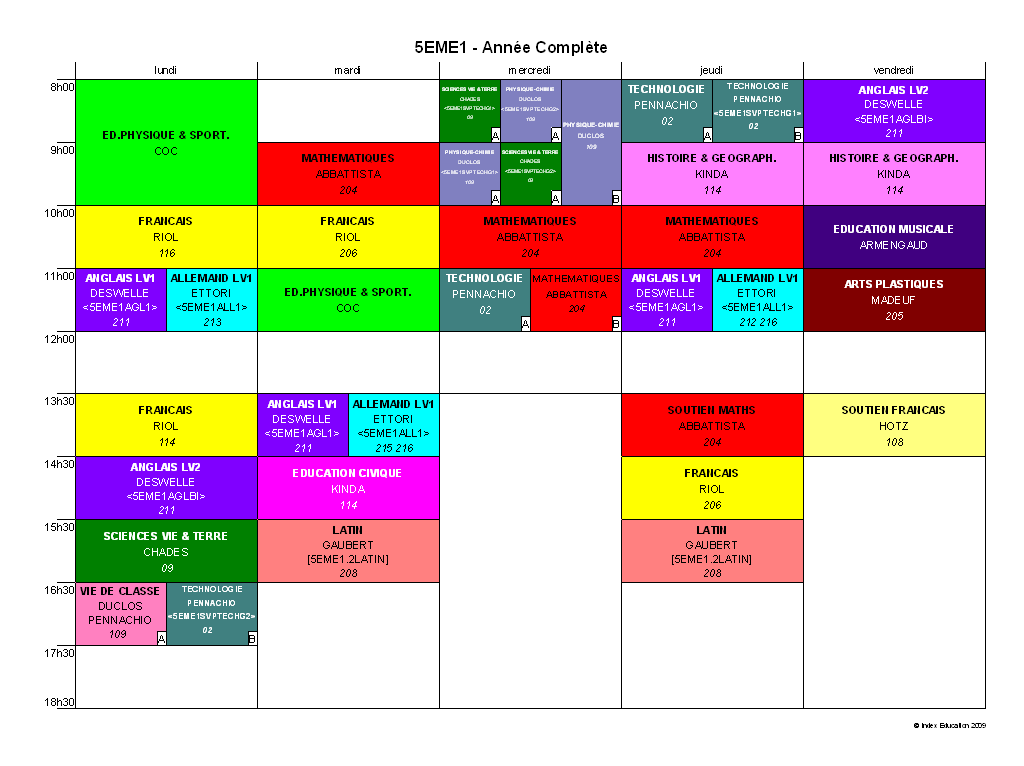 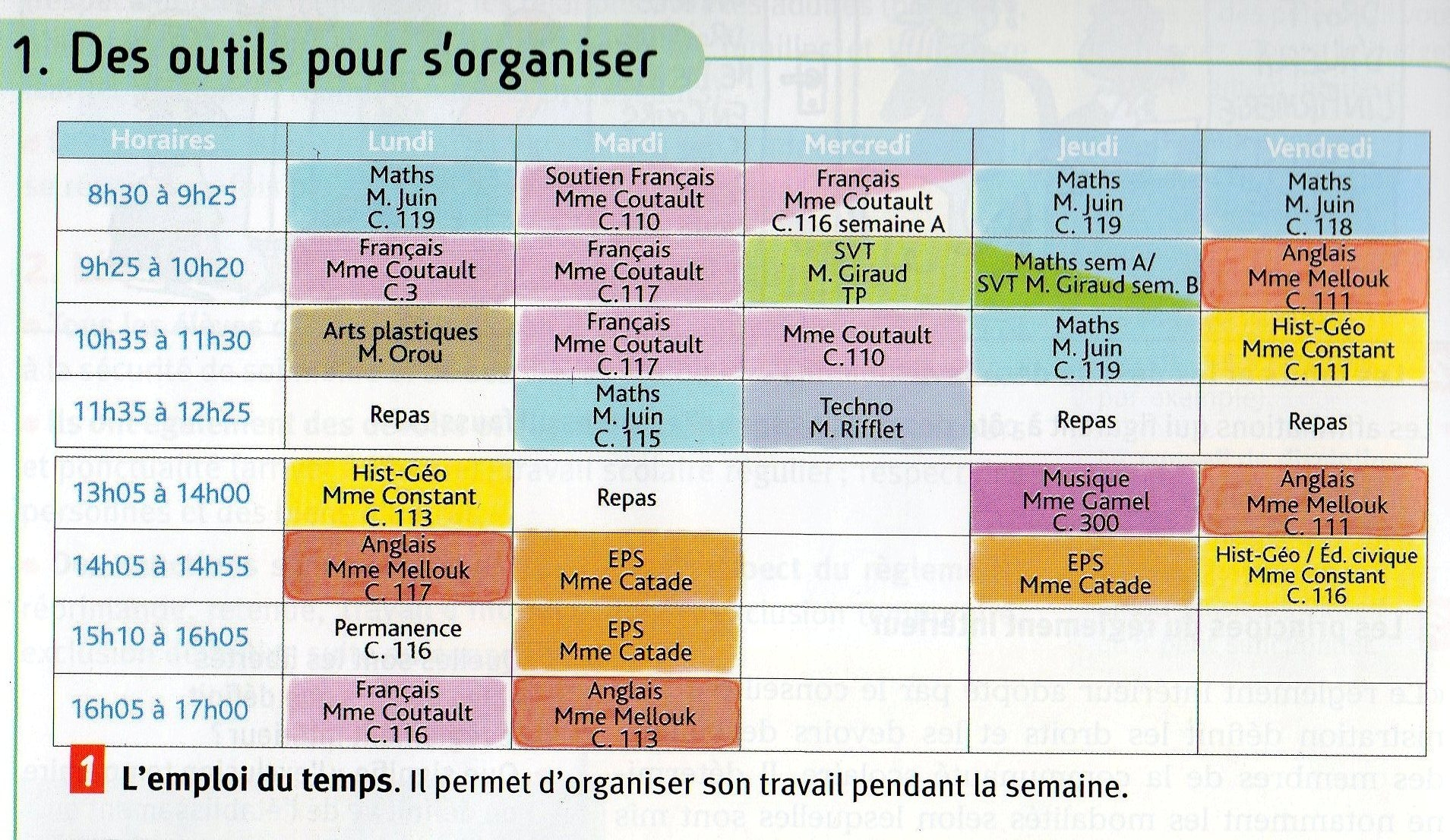 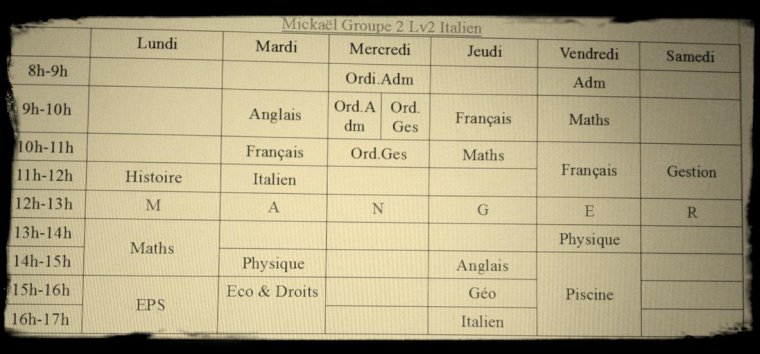